4th & 5th Grade
               Fire Safety
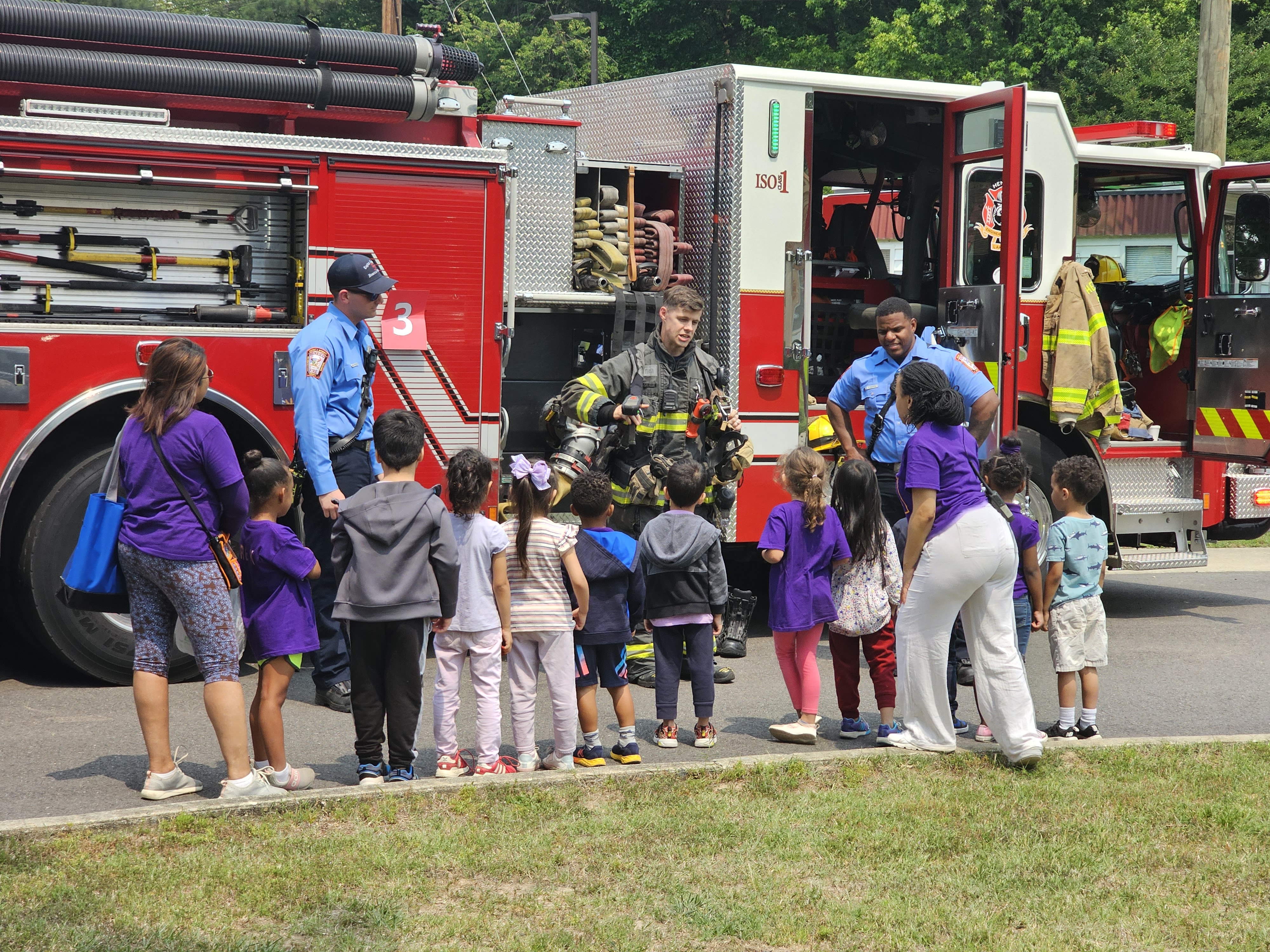 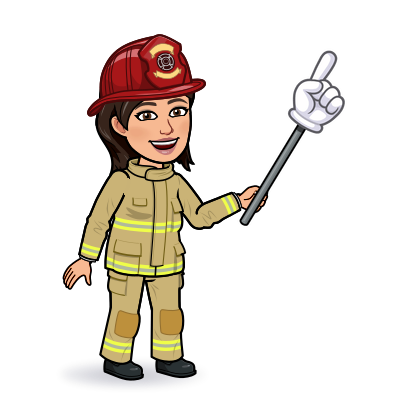 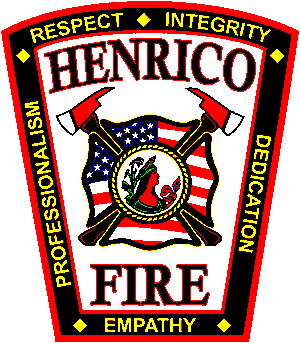 The Speed of Fire
Why is it important to have working smoke alarms?
How often should you test your smoke alarms?
Where is a good meeting place for where you live?
The Science of Fire!
Welcome to the laboratory!

Learn all about fire, the fire triangle, and how you can stay safe.
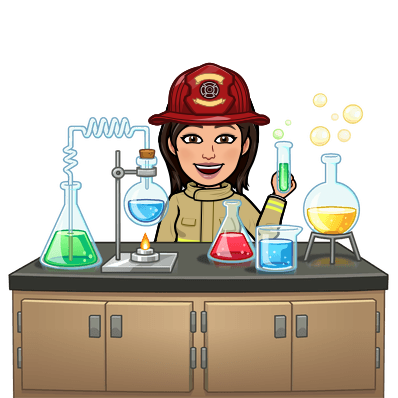 Know your Escape Plan
Your family should discuss an escape plan for:
Younger siblings
2nd floor exits/use of Home Escape Ladders
Older adults or people with disabilities
Pets
Let's Make a Home Escape Plan
5 minute activity:
Draw a map of your home that shows all doors and windows
Mark 2 ways out of each room
Pick a family meeting place outside
Share this with your family!
Preventing Burn Injuries
Use cool water for 3-5 minutes immediately to treat a burn
Keep a 3ft safety zone around things that get hot
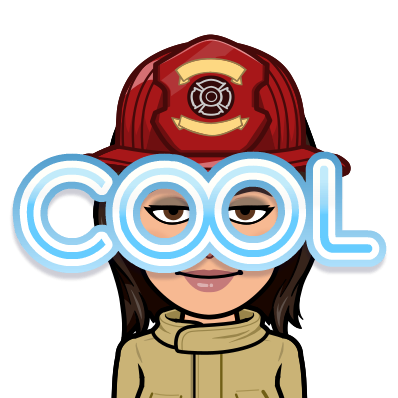 Pre-Lesson Complete!
Now you are ready to practice FIRE SAFETY with Henrico Firefighters! See you soon!
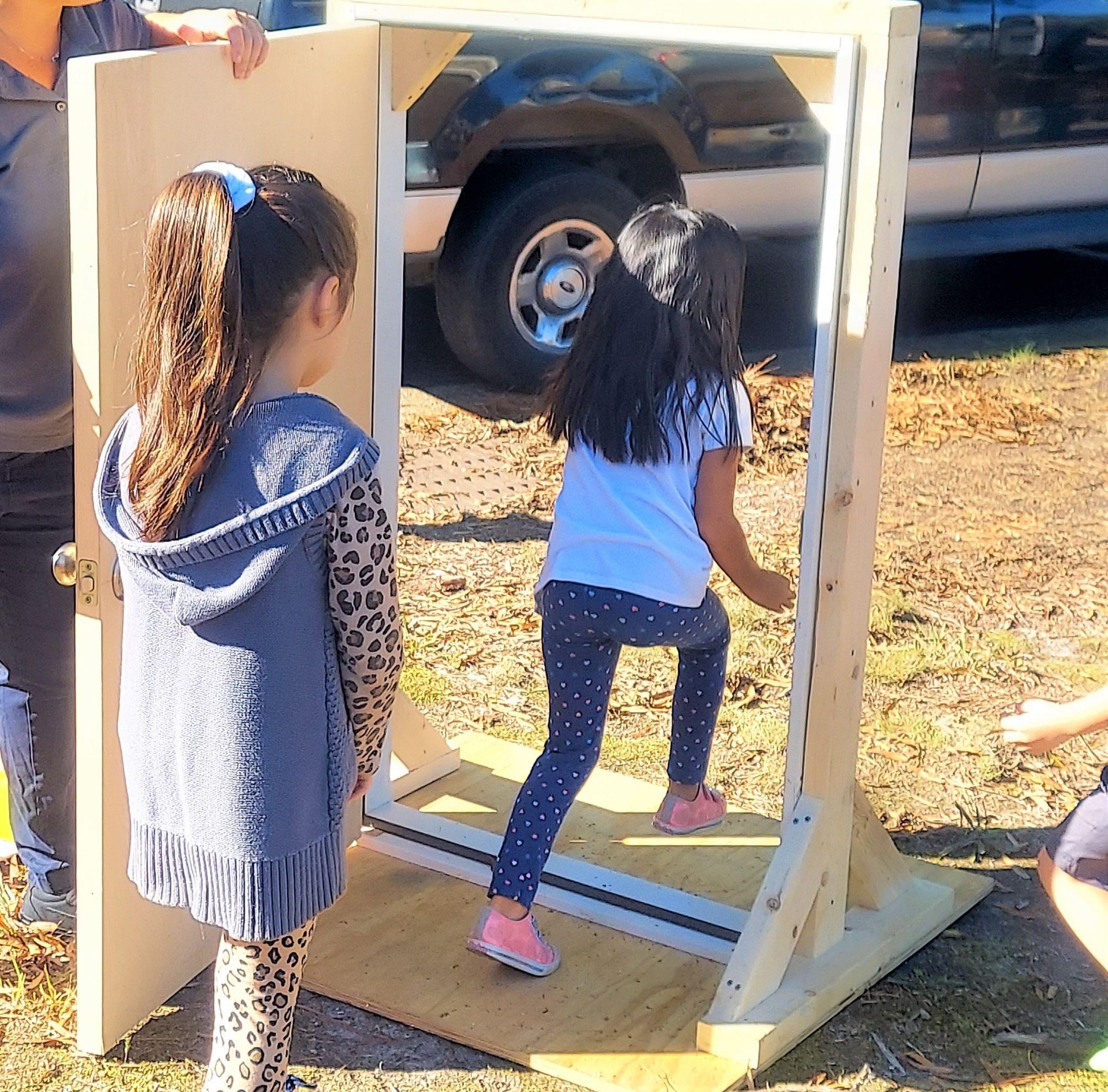 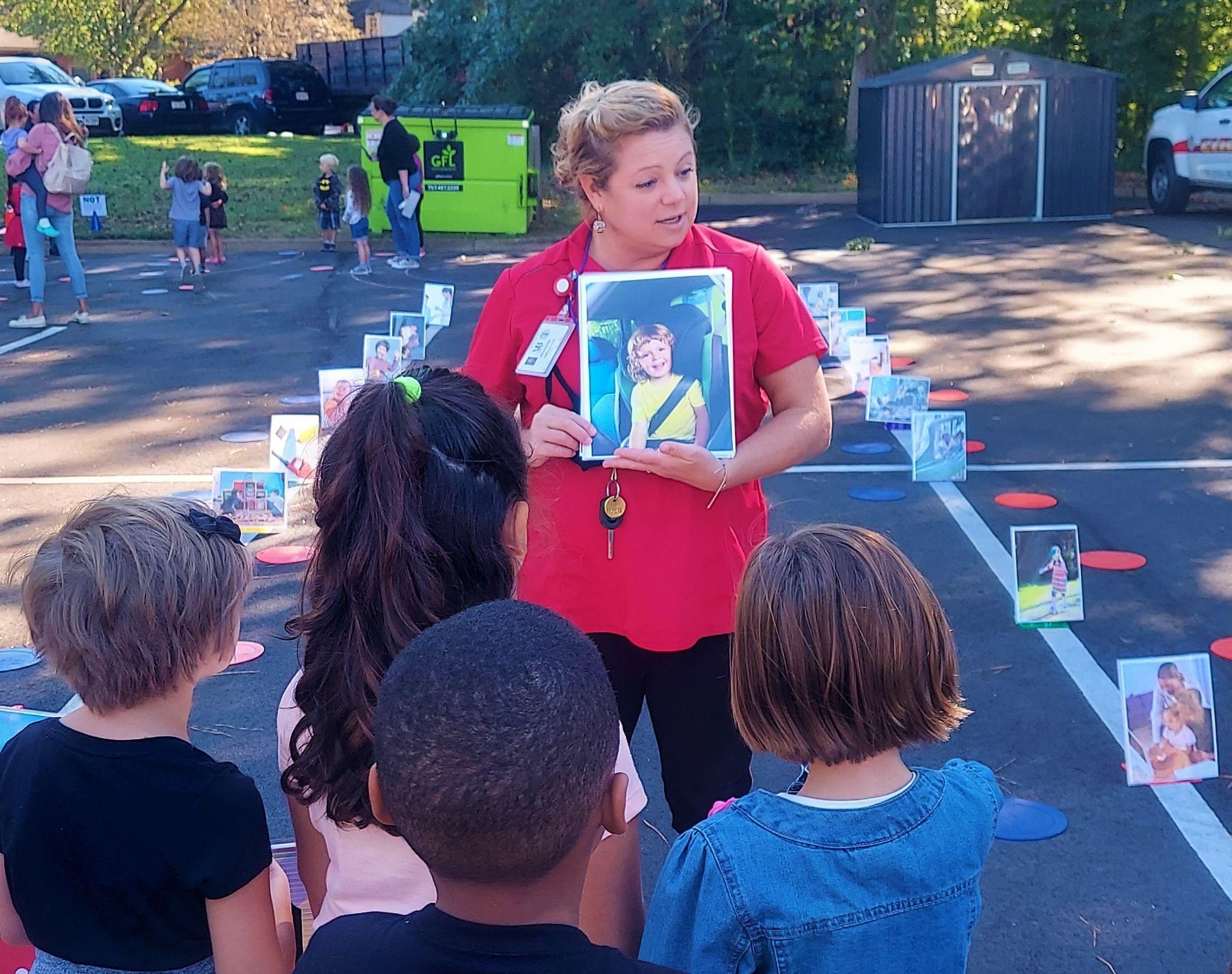 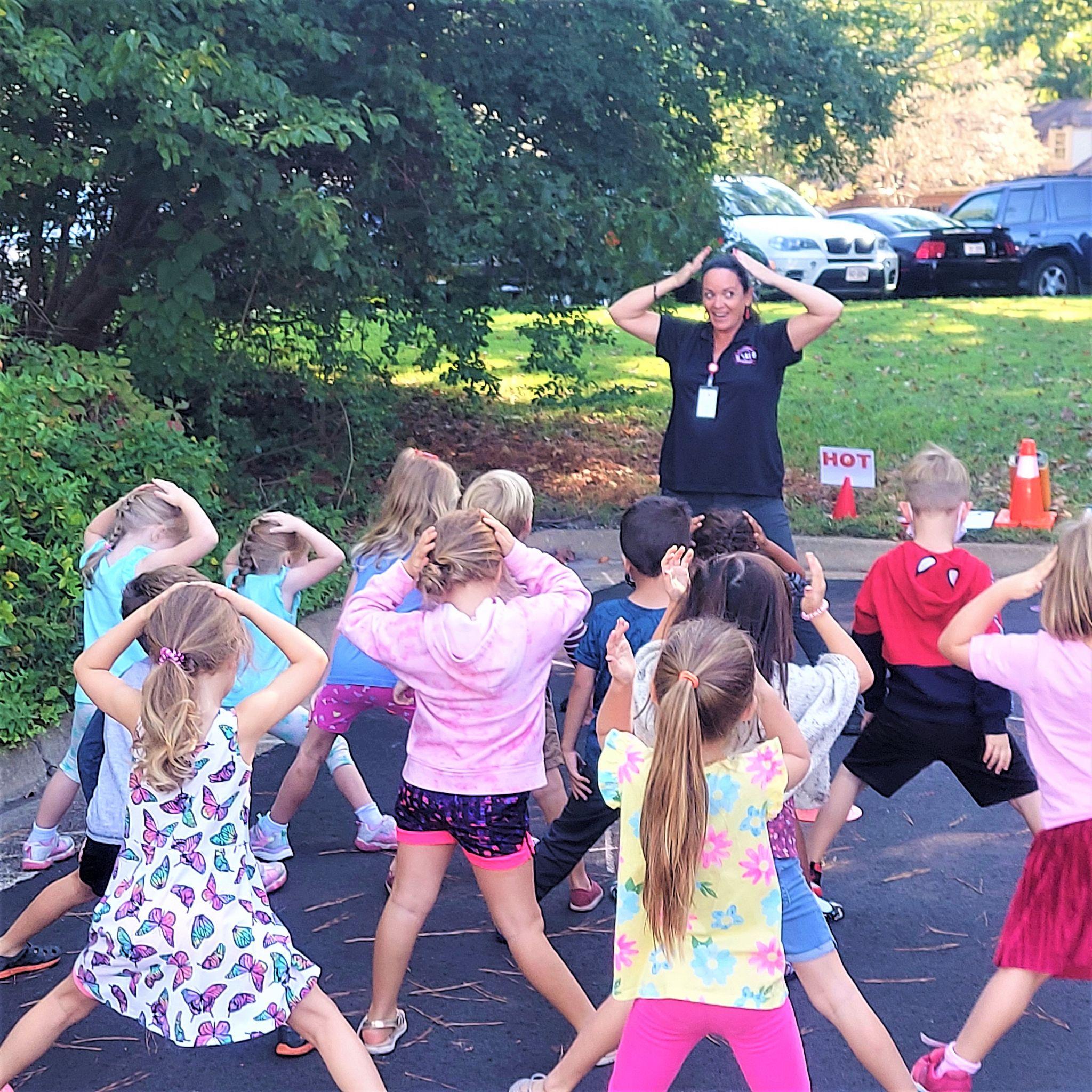 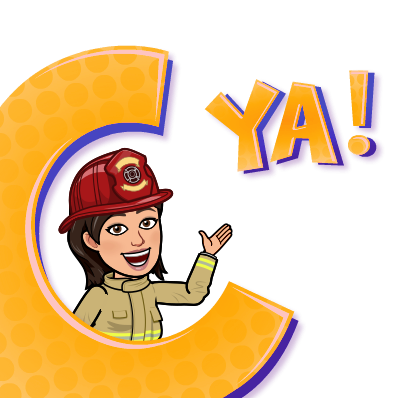